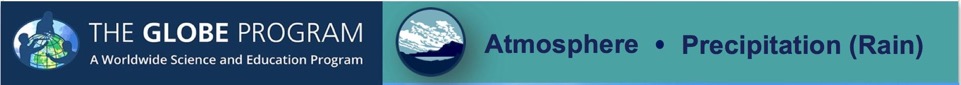 Protocol Training SlidesPrecipitation (Rain)
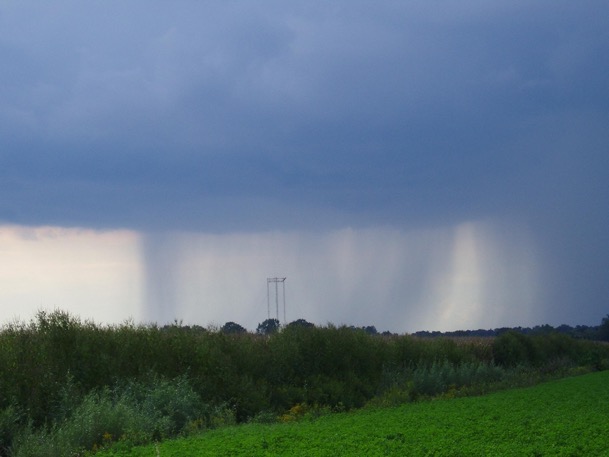 1
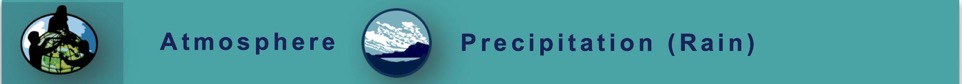 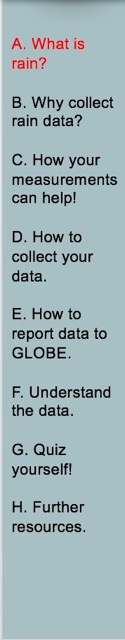 Overview and Learning Objectives
Overview
This module:
Describes the different types of precipitation 
Provides step-by-step protocol instructions for collecting rainfall

Learning Objectives
After completing this module, you will be able to: 
List the different types of precipitation
Describe how, where, and when to collect each type
Upload data to GLOBE website
Visualize data using the GLOBE Visualization System and formulate your own questions about weather


Estimated time to complete this module: 1 hour
2
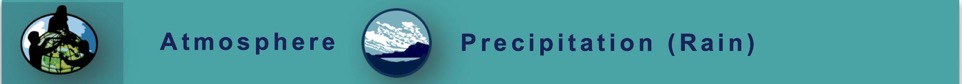 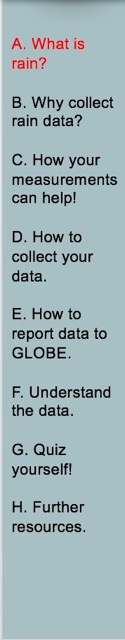 The Atmosphere
Extremely thin sheet of air extending about 300 miles from Earth’s surface to edge of space.
Its composition has changed over time.
The water in the atmosphere plays an essential role in determining the weather. 
Temperature and precipitation in a given region vary over time when studying climate change.
When we study the history of Earth’s climate, we notice that temperature and precipitation in any given region vary over time and that the composition of the atmosphere has changed.
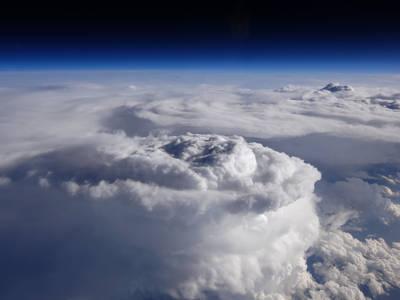 Storm Cell. Image: NASA
3
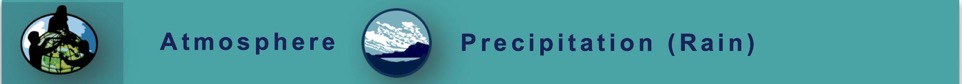 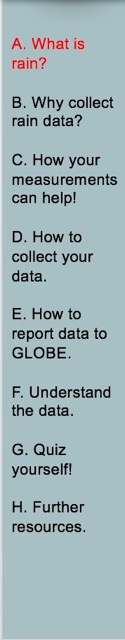 The Hydrologic Cycle
Water evaporates from the oceans and land into the atmosphere, falls back to the surface as precipitation, and returns to the sea on the surface in rivers and streams, and underground. 

Through this process, energy and chemicals are transported from place to place shaping our climate, giving us storms, and putting salt in our oceans and seas.
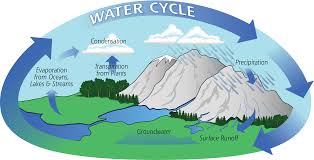 Image: NASA GPM
4
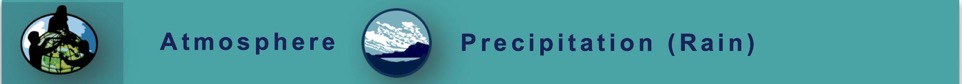 Rainfall across America, 2015
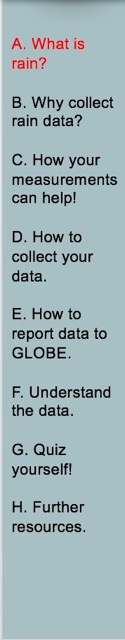 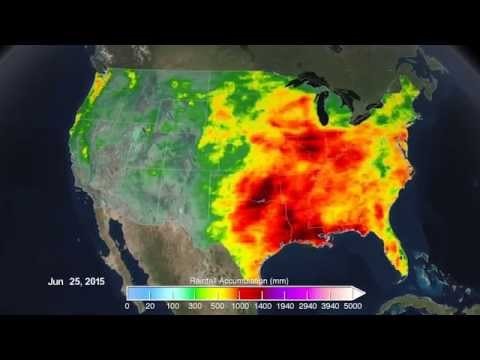 Video, Rainfall across America, 2015 (https://www.youtube.com/watch?v=7UT8B3Ix-HU&feature=youtu.be)
5
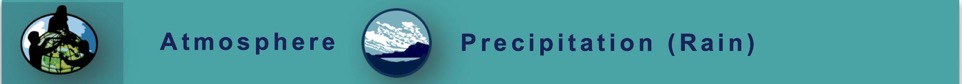 Precipitation Types
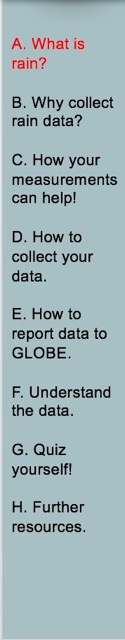 Aerosols
Air Temperature
Albedo
Barometric Pressure
Clouds
Precipitation
Relative Humidity
Surface Ozone
Surface Temperature
Water Vapor
Wind
Image: Wikipedia Commons
6
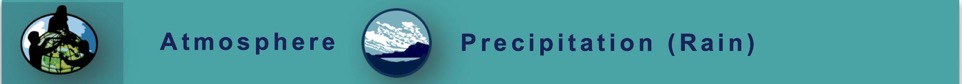 The importance of recording rainfall 1
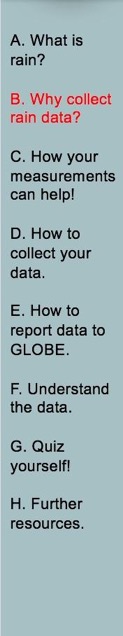 Water is essential to life on Earth.
Precipitation varies greatly from place to place.
Measuring and mapping precipitation helps us understand weather, climate and ecological systems.
Precipitation affects our daily life.
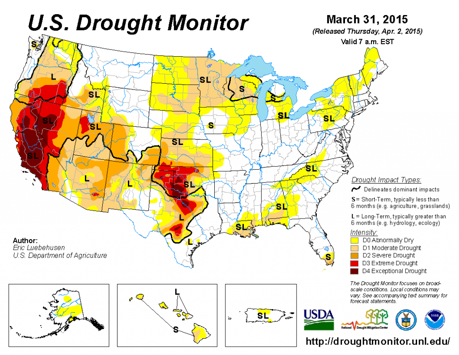 Source: National Drought Mitigation Center, University of Nebraska
7
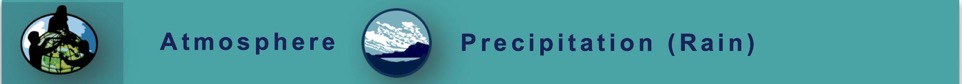 The importance of recording rainfall 2
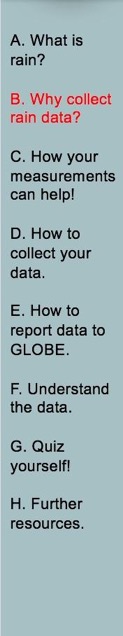 Earth based measurements of precipitation assist the Global Precipitation Measurement program by providing in situ data.
GPM aids in understanding water-borne diseases, weather forecasting, and freshwater availability.
Knowing how much precipitation falls and where it falls helps to understand weather and climate.
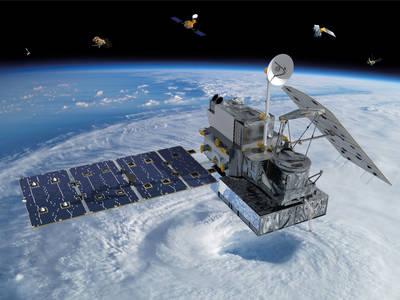 Global Precipitation Measurement Core Observatory 
Image: NASA
Your observations are valuable contributions to the scientific community and may be used by educators, students, researchers, and the general public to increase environmental awareness and STEM literacy, as well as advance Earth system science.
8
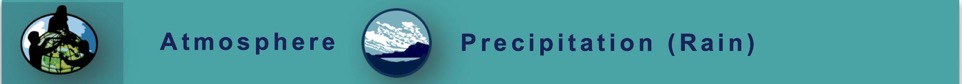 YOUR measurements can help NASA scientists understand and predict:
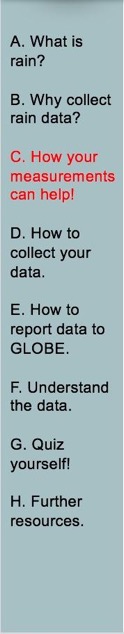 The seasonal variation in precipitation 

Wet or dry years for our location 

The pH of rainfall and how it varies
9
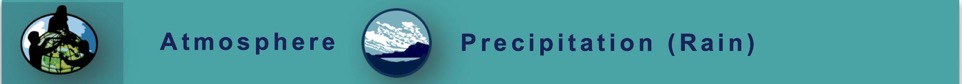 What I Need to Collect Rain Data
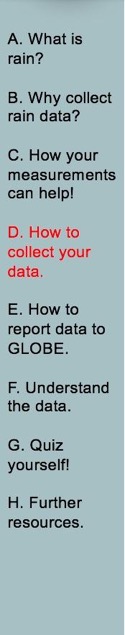 10
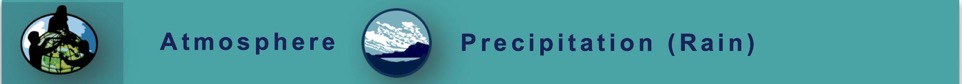 Rain Gauge Installation
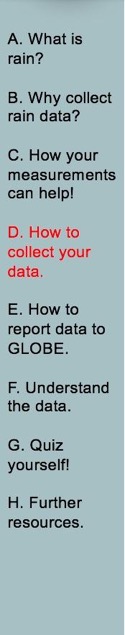 In open areas, put the gauge twice as far from obstacles as they are high. In developed areas, put it as far from obstacles as they are high.
Do not put the gauge near houses, fences, sprinkling systems, steep slopes, animal habitats, or under any structure.
Put the gauge equidistant between trees.
Make sure the gauge top is above the beveled post top. 
Bury the post 0.2-0.3m based on height of the post.
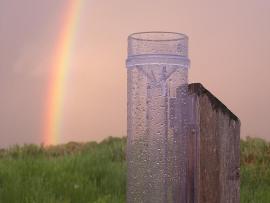 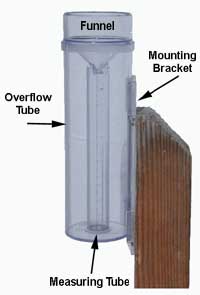 Installed Rain Gauge
11
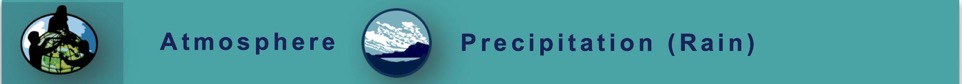 Data Sheet
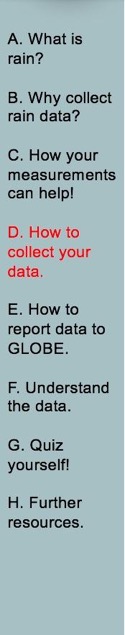 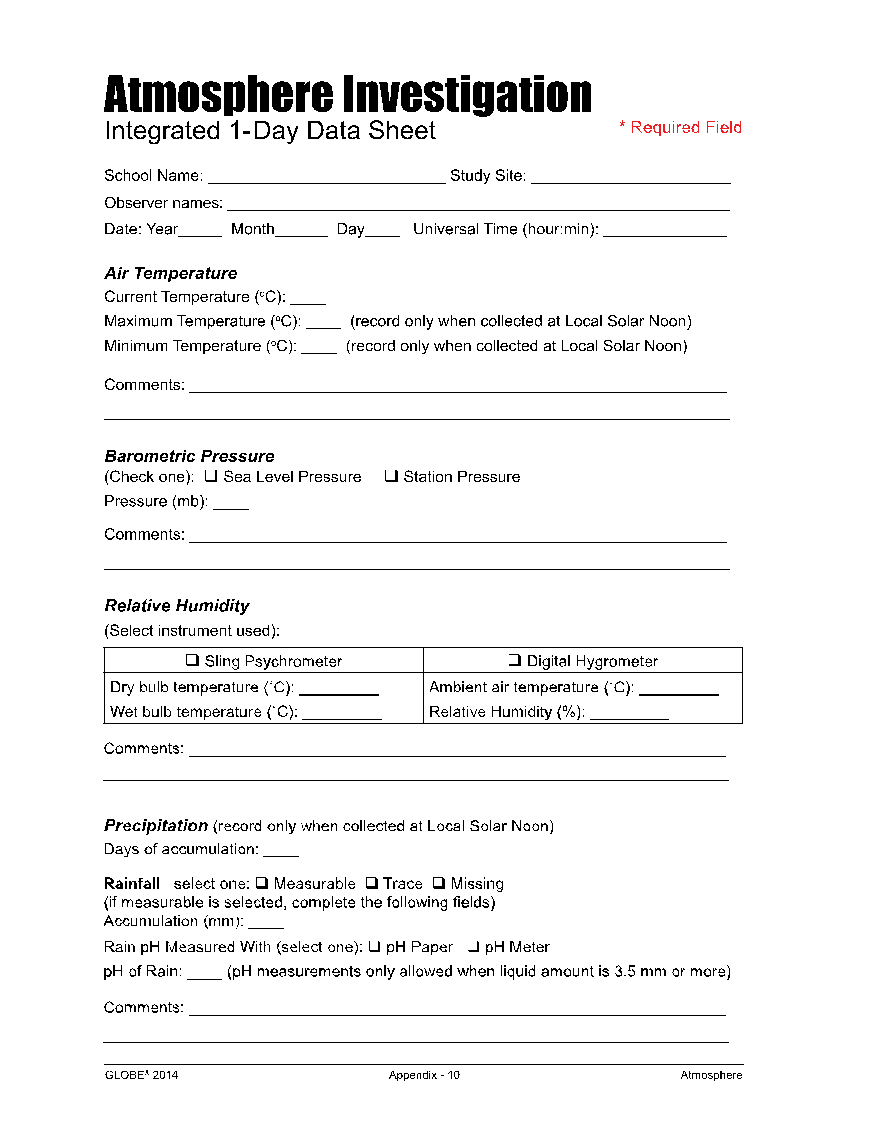 Enter the data on the Integrated 1-Day Data Sheet

Be sure to fill out the top: School Name, Study Site, Observer Names, Date and Time (local or UTC)
Atmosphere Investigation Integrated 1-Day Data Sheet
12
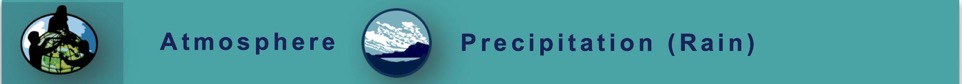 Collecting Data-Reading the Meniscus
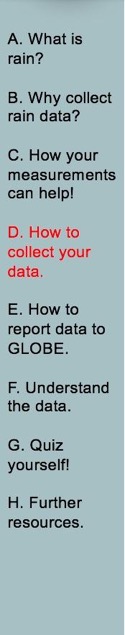 Take latitude and longitude coordinates with your GPS of your site the first time you enter data. Refer to GPS protocol.
Read the level of water in the rain gauge by reading the bottom of meniscus.
Record the rainfall amount to the nearest 0.1 of a millimeter.
If no water in gauge, report 0.0 mm.
If less than 0.5 mm, record “T” for trace.
If you spill any water before measuring the rain, record “M” for missing as the amount.
An observation of “zero” is just as important as an observation of precipitation.
Check the rain gauge daily even if it did not rain in case debris gets into the gauge.
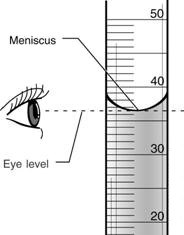 Reading the Rain Gauge
13
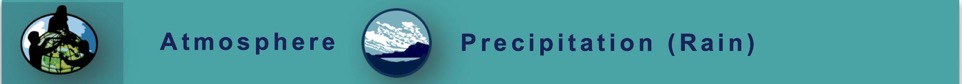 Collecting Data-Water in Overflow Tube-1
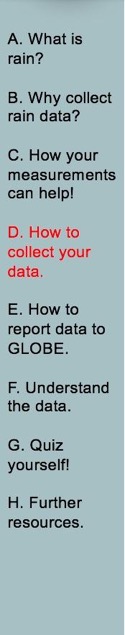 Remove the measuring tube from the overflow tube.
Read the level of water in the measuring tube holding it so that your eyes are level with the meniscus.
Record the amount to the nearest 0.1 millimeter.
Pour the water from the measuring tube out.
Pour water from the overflow tube into the measuring tube.
Repeat steps 2) through 5) until the over-flow tube is empty.
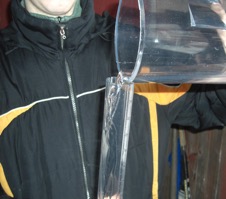 Picture by Kevin Czajkowski
14
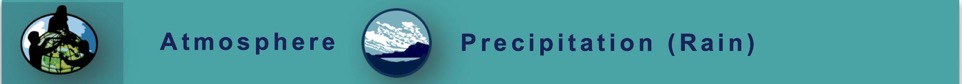 Collecting Data-Water in Overflow Tube-2
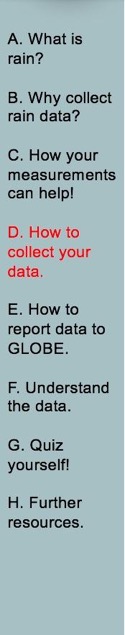 Add your measurements and record the sum as the rainfall amount.
Record the number of days rain has accumulated in the gauge. (The number of days since the rain gauge was last checked and emptied.)
Dry the rain gauge and remount it on the post.
You are now ready to enter your data on the GLOBE website.
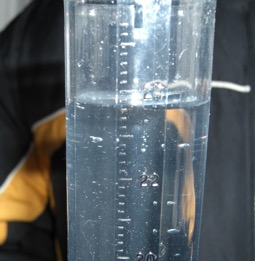 Picture by Kevin Czajkowski
15
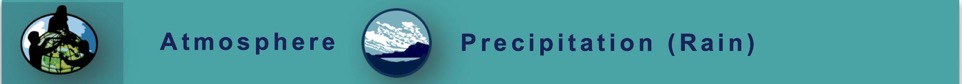 What I need to Collect pH Data
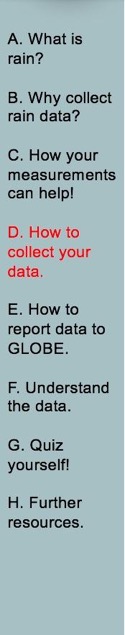 16
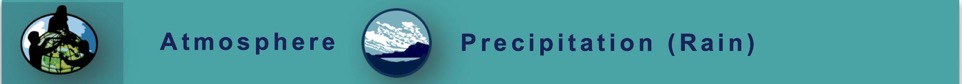 Testing Precipitation for pH
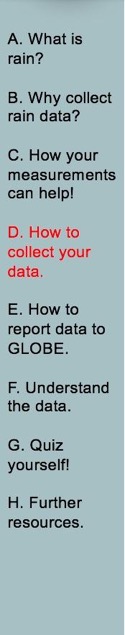 Put on latex gloves.
Sprinkle salt onto the appropriate circle on your salt card. If your rain or snow sample is 40-50 ml, use the 5 mm circle on the salt circle. If your rain or melted snow sample is 30-40 ml, use the 4mm circle.
Fill the appropriate circle with a single layer of salt. Remove any excess salt from the salt card.
Pour the salt covering the circle on your salt card into the beaker.
Stir the beaker’s contents thoroughly 	    with the stirring rod or spoon until the salt is dissolved.
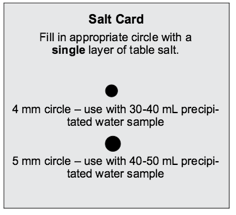 17
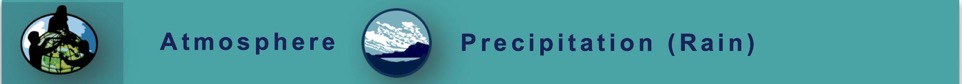 pH Testing, Continued.
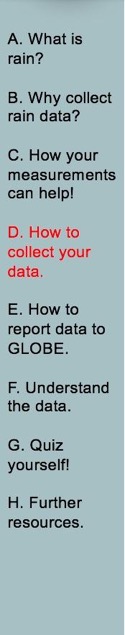 Follow the instructions that came with the pH paper to measure the pH of the sample. Record the pH value on your Data Sheet and in your log book.
If you have at least 30 ml of rain or snow left in your sample jar, then repeat steps 1-7. Otherwise, repeat step 7. Continue until you have collected a total of 3 pH measurements.
Calculate the average of the 3 pH measurements and record on your Data Sheet.
Check to make sure that each measurement is within 1.0 pH unit of the average. If they are not, then repeat the measurements. If your measurements are still not within 1.0 pH unit of the average, discuss possible problems.
Discard used pH paper in a waste container and rinse the beakers and sample jar.
18
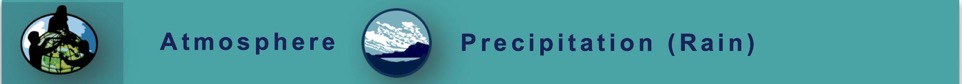 GLOBE Program Science Data Entry
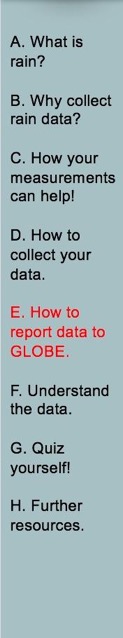 You have 3 options: 
Download the Data Entry app from the App Store.
Live Data Entry: These pages are for entering environmental data – collected at defined sites, according to protocol, and using approved instrumentation – for entry into the official GLOBE science database.
Email Data Entry : If connectivity is an issue, data can also be entered via email.
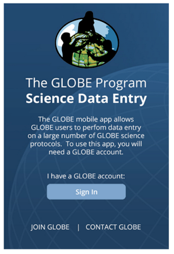 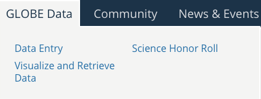 19
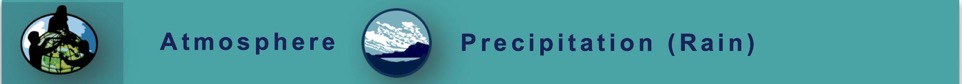 Entering Precipitation Data-Steps 1
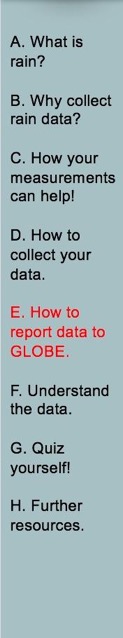 1) Go to the GLOBE website and press enter data.
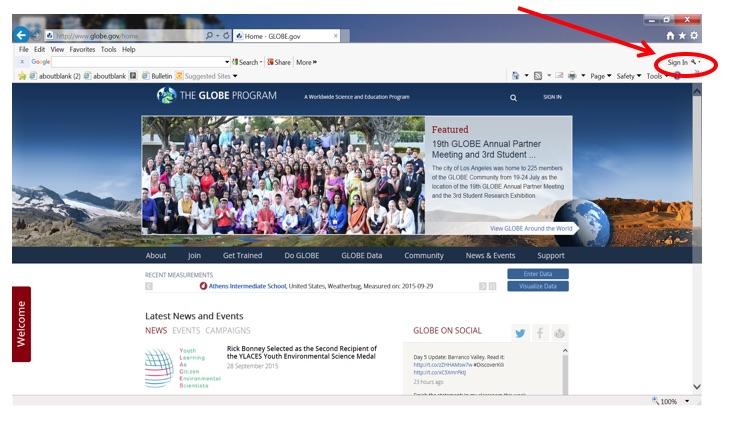 20
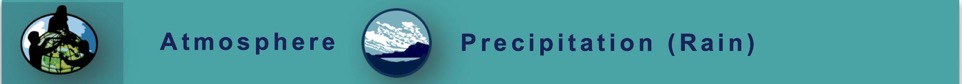 Entering Precipitation Data-Steps 2-3
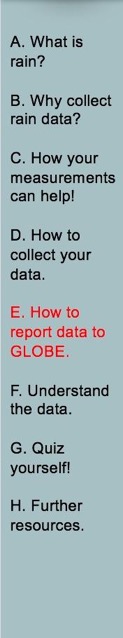 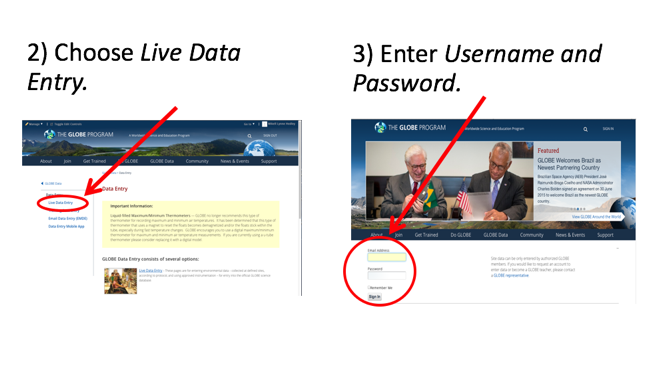 21
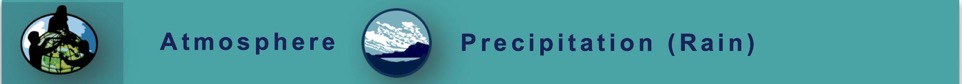 Entering Precipitation Data-Steps 4-5
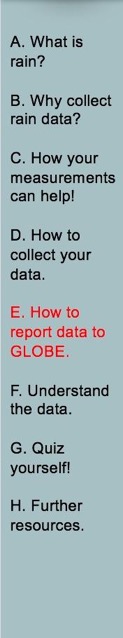 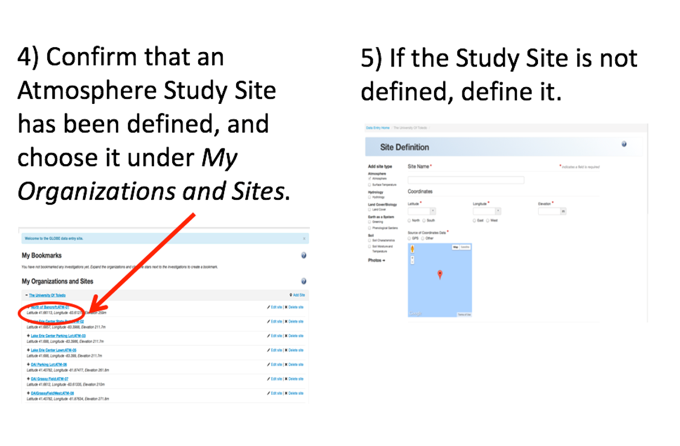 22
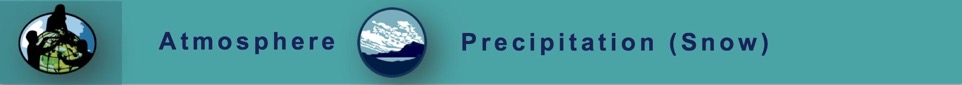 Data Entry- Steps 6 and 7
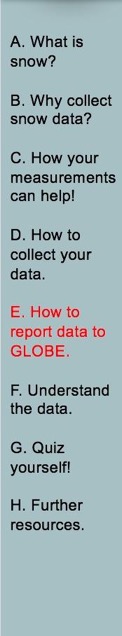 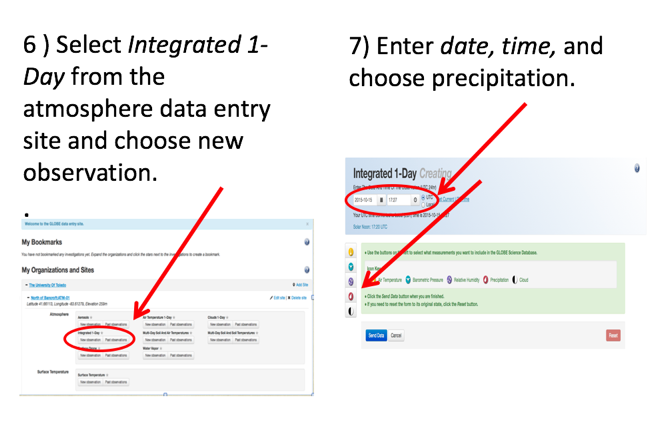 23
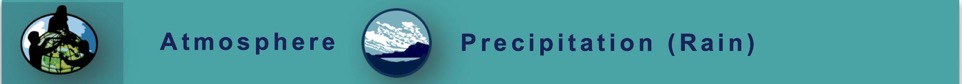 Entering Precipitation Data-Steps 8-9
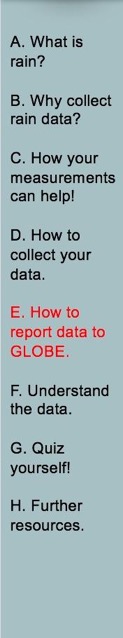 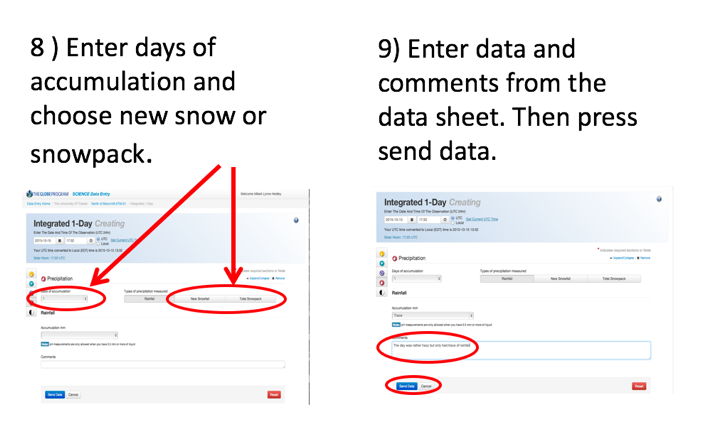 24
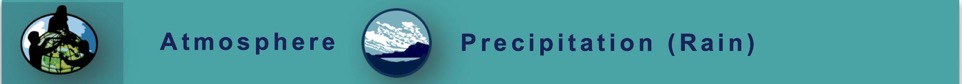 Entering Precipitation Data-Steps 10
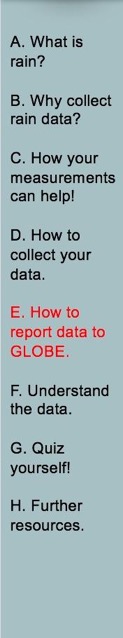 10) If you have entered data correctly, you will get a smiley face.
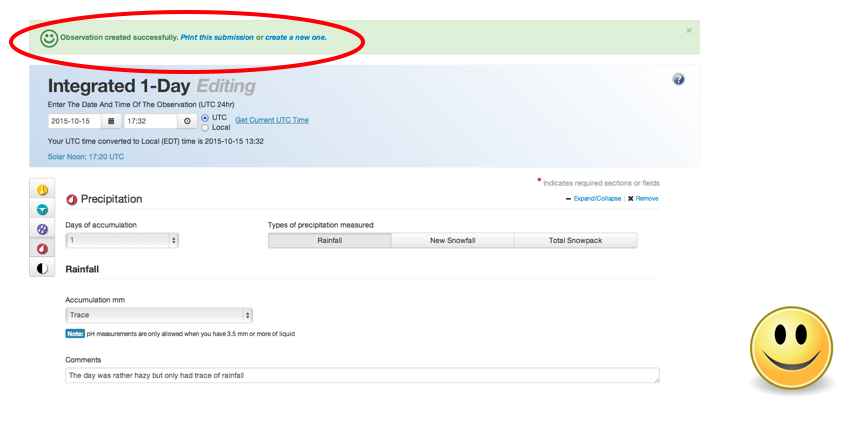 25
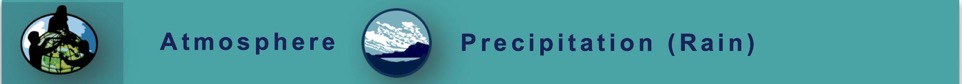 Retrieving Data from the GLOBE Visualization System
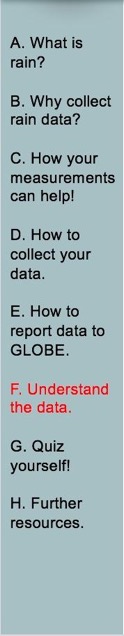 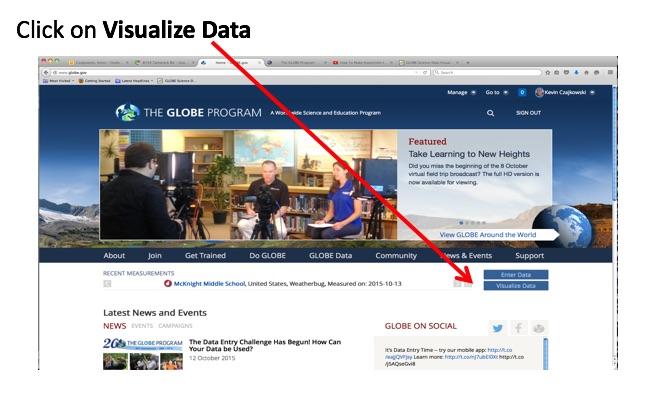 E-training is available to explore the full power of the visualization system.
26
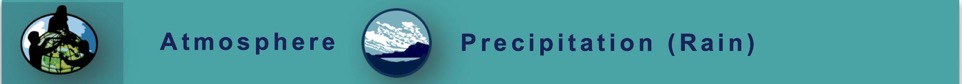 View data on a map in the GLOBE Visualization System
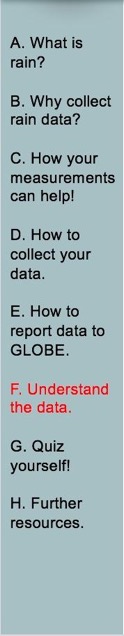 Close the Welcome box and click on Add + to add a layer
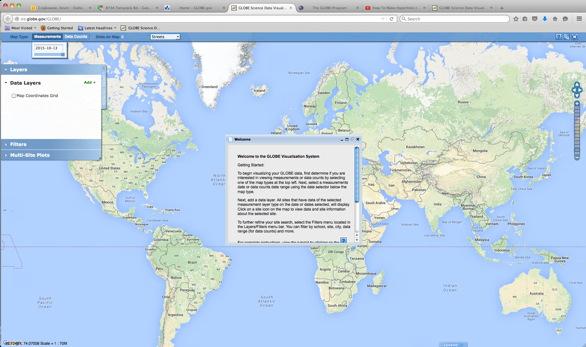 27
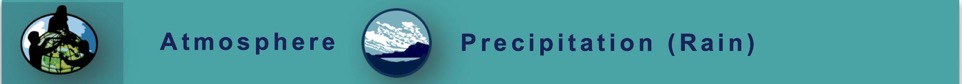 Questions for YOU to Investigate
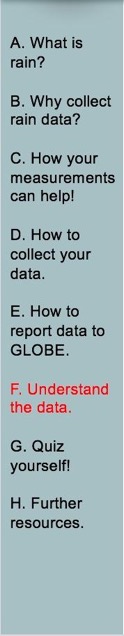 When does your area get precipitation? Why? 
What would happen if you got only half the average amount of precipitation in a given year? How would the effects vary if the lack of precipitation occurred in the summer or winter? 
Is the amount of precipitation you get at your school the same or different from the amount measured at the nearest GLOBE schools? What causes these differences or similarities? 
Does precipitation pH vary from storm to storm? 
How do the amount and timing of precipitation relate to budburst and other phenological measurements? 
How do the amount and timing of precipitation in your area relate to land cover? 
How does the pH of precipitation relate to the pH of nearby water bodies?
28
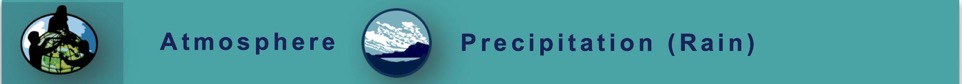 What Have You Learned?
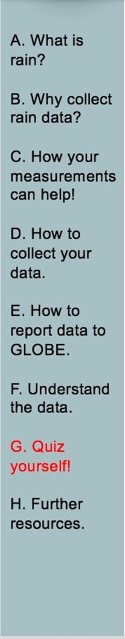 Name the four types of precipitation.
Why is it important to collect rain and/or snow data?
Where should you place your rain gauge?
Describe the procedure in collecting rain data.
What unit of measure should precipitation be reported to the GLOBE website in?
What if the rainfall fills the inner tube and water spills over into the outer tube?
29
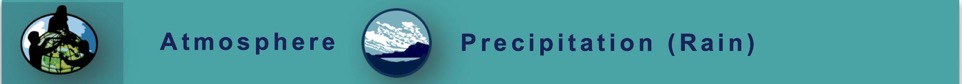 Frequently Asked Questions-page 1 of 3
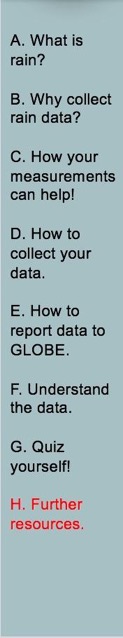 Why do we have to check the rain gauge every day, even if we know it hasn’t rained?                                                                          
The problem with containers like a rain gauge is that they tend to collect more than just rain. Leaves, dirt, and other debris can quickly spoil the rain gauge as a scientific instrument. This debris can block the funnel, causing rainwater to flow out of the gauge. Even if the debris isn’t large enough to block the funnel, it may become mixed in with the rainwater and affect the level of precipitation you read or the pH reading. Therefore, it is important that you check the gauge daily to make sure it is free of dust and debris. 

2. What is solar noon, and how do we figure out when it is in our area?
Local solar noon is a term used by scientists to indicate the time of day when the sun has reached its highest point in the sky in your particular location. The easiest way to determine local solar noon is to find the exact times of sunrise and sunset in your area, calculate the total number of hours of daylight between those times, divide the number of daylight hours by two, and add that number to the time of sunrise. See the examples in Solar Noon in the section on Measurement Logistics.
30
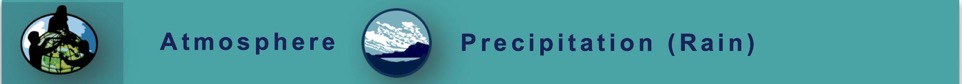 Frequently Asked Questions-page 2 of 3
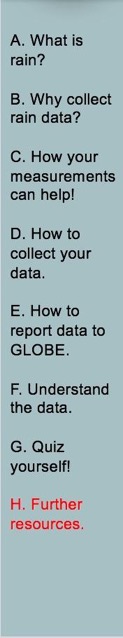 3. Can we leave the overflow tube of our rain gauge out as a snow catcher? Unfortunately, this won’t work. Snow blows around too much to get an accurate measure of its depth using a rain gauge. Plus, we need to get several measurements of snow depth and average them to get a more accurate measure of the depth of snow in a region. However, on days when the temperature will be both above and below freezing, leave the overflow tube out to catch both rain and snow. The snow on these days is usually wet and heavy and doesn’t blow as much and melts before local solar noon. You can measure the water in the overflow tube to get the rain equivalent of the snow plus any rainfall.
31
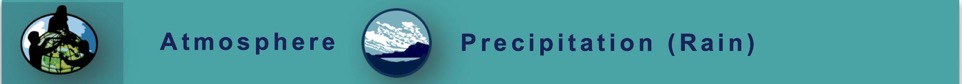 Frequently Asked Questions-page 3 of 3
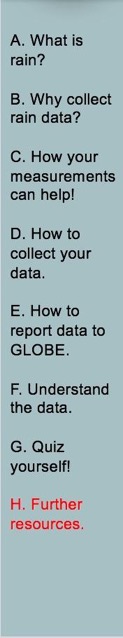 4. What should we do if we are likely to get both rain and snow during certain times of year?There are many places where transition times (from Autumn to Winter, and then from Winter to Spring) mean temperature can fluctuate above and below freezing over relatively short times. Once there is a chance that overnight temperatures will be below freezing, bring the funnel top and measuring tube of the rain gauge indoors. Leave the overflow tube in place at your Atmosphere Study Site. The narrow measuring tube is much more likely to crack if ice forms in it after a rainfall than the larger overflow tube. The overflow tube will be able to catch any rain or snow that falls. 
In some cases, you may get a snowfall that melts before your usual measurement time. If this happens, you can’t report a new snow depth, but you can report as metadata that there was snow on the ground but it melted before a measurement was made. 
Bring the measuring tube outside with you and use it to measure the amount of rain plus melted snow present in your overflow tube. If the water in your overflow tube all fell as rain, report it as rain. If the water in your overflow tube is all from snow which has melted, report it as the water equivalent of new snow, and report the new snow depth as “M” for missing and the snowpack depth on the ground as whatever value you measure (including 0.0 in many cases). If the water in your overflow tube is a mix of rain and melted snow or you don’t know which it is, report it as rain and include in your comments that the sample included may have included melted snow.
32
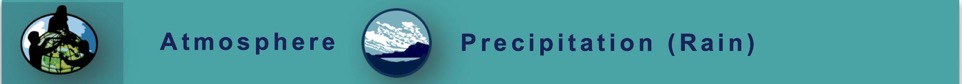 Further Resources
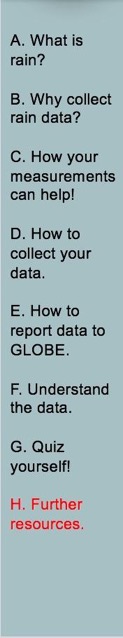 GLOBE Learning Activities

My NASA Data activities Weather and Climate

Information on purchasing GLOBE supplies 

NASA Wavelength-  NASA’s Digital Library of Earth and Space Education Resources

Questions about this module? Contact GLOBE:  help@nasaglobe.org
33
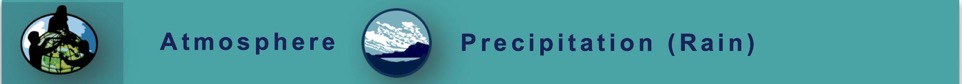 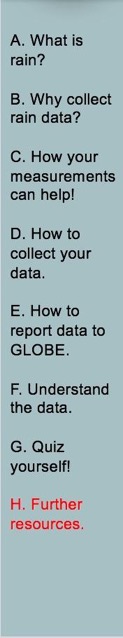 Please provide us with feedback about this module. This is a community project and we welcome your comments, suggestions and edits! Comment here:  eTraining Feedback Credits
Slide Developers:	
Kevin Czajkowski
Janet Struble
Mikell Lynne Hedley
Sara Mierzwiak 

Photos unless otherwise identified: 
Kevin Czajkowski

Funding Provided by NASA 




Version  12/1/16. If you edit and modify this slide set for use for educational purposes,  please note “modified by (and your name and date) “  on this page. Thank you.
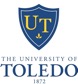 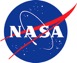 34